アクセス修飾子過剰性の変遷に着目したJavaプログラム部品の分析
大阪大学大学院情報科学研究科
石居 達也，小堀 一雄，松下 誠，井上 克郎
1
背景：アクセス修飾子
アクセス修飾子
フィールド/メソッドへのアクセスを制限する修飾子(※)
public, protected, default(宣言なし),privateが存在
過剰に設定すると不具合の原因となりうる
過剰：アクセス可能な範囲 > 実際のアクセス範囲
※本研究ではクラスのアクセス修飾子については考慮しない
2
過剰なアクセス修飾子の宣言による問題の例
文字列strの長さを取得したい
<開発者の想定する正しい手順>
public class X {
	private String str = null;

	private void setString( ) { // ①
		str = "hello";
	}

	public int getLength() { // ②
		return str.length();
	}

	public int getCorrectLength() {
  		this.setString();
  		return this.getLength();
	}
}
① setString()を呼び，初期値がnullだった変数strにStringオブジェクトを代入
② getLength()を呼び，strの長さを取得
public
publicなメソッドgetCorrectLength()
getLength()のアクセス修飾子がprivateではなくpublic
外部から①を飛ばして②を直接実行可能
NullPointerExceptionの発生
3
本研究の概要
有るべき姿
高品質なソフトウェアを作成するためには，アクセス修飾子を適切に設定することが望ましい
課題
全フィールド/メソッドに対するアクセス範囲の把握は現在のソフトウェア開発の現場では困難
既存研究
ソフトウェアのあるバージョンに存在する過剰なアクセス修飾子をもつフィールド/メソッドの分析を行った
（例）Apache Antにも多くの過剰なアクセス修飾子を持つフィールド/メソッドが存在することを確認した

今回の研究アプローチ
バージョン間における過剰なアクセス修飾子の発生・修正状況について、複数のJavaプロジェクトを対象に分析を行う
4
既存研究：AE(Accessibility Excessiveness)
フィールド/メソッドの状態はアクセス修飾子の種類別に以下の表のように分類される
AE(Accessibility Excessiveness)
フィールド/メソッドに対して過剰なアクセス修飾子が宣言されている状態
表の色付きセルが該当
実際のアクセス状況から判断した
適切なアクセス修飾子
現在宣言している
アクセス修飾子
5
バージョン毎のフィールド/メソッド分類
AE以外の状態を2つにグループ化し，計3つの状態を定義
③NA
宣言されてはいるが
どこからもアクセスされていない
①AE
アクセス可能な範囲が
実際のアクセス範囲より広い
②適切
アクセス可能な範囲と
実際のアクセス範囲が一致
6
[Speaker Notes: AE以外の状態を2つにグループ化し，計3つの状態を定義]
バージョン間での状態遷移の分類(1/2)
2つのバージョン間におけるフィールド/メソッドの状態遷移
扱う状態数は４
適切、AE、NA、なし（フィールド/メソッドが削除される）
扱う状態遷移は6
：18種→6種に単純化する
a,p
j
適切
なし
m
g
k
d
b
o
l
n
c
f
NA
AE
e,q
i,r
h
7
バージョン間での状態遷移の分類(2/2)
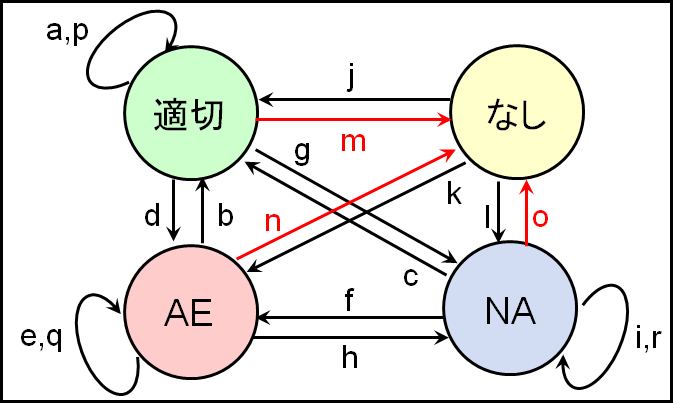 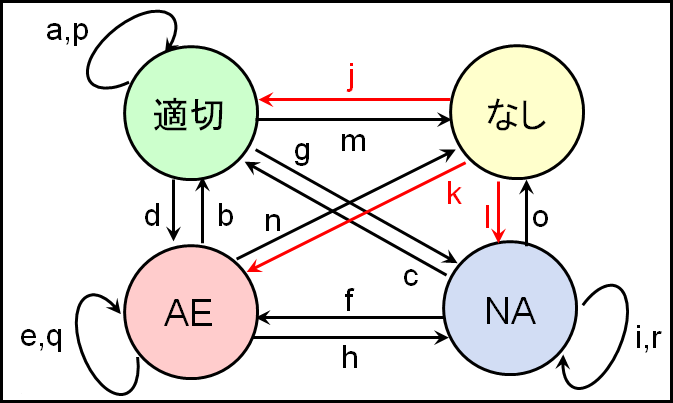 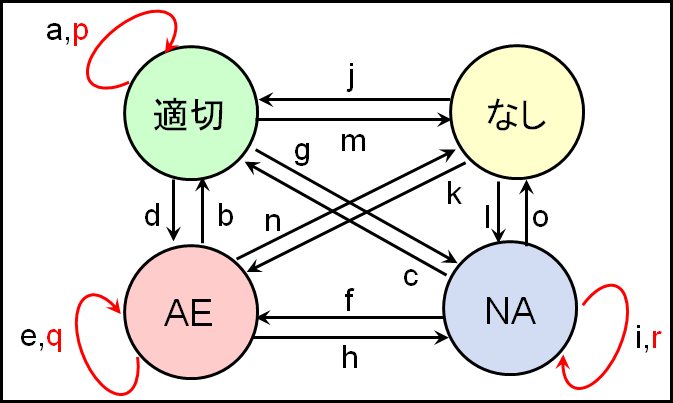 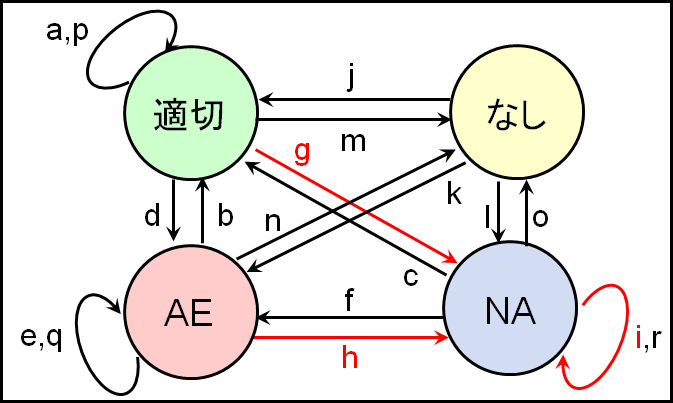 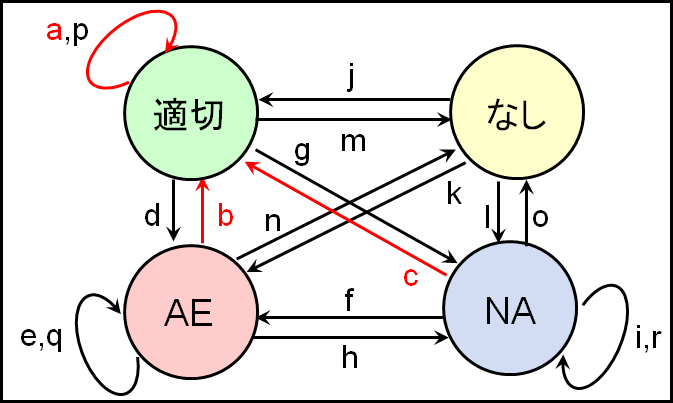 8
分析概要 (1/2)
分析１：プロジェクト開発履歴における各状態遷移の出現頻度分析
目的：バージョンアップの際にAEであるアクセス修飾子の修正
             がどれ程の頻度で行われているのかを明確にする
計測データ：全バージョン間での(各種状態遷移総数÷全状態遷移総数)
分析2：プロジェクト開発履歴における各AEの修正状況分析
目的：AEの種類ごとに，修正頻度に差異がみられるかどうかを
             明確にする
計測データ： 修正されたAE数 ÷ 全バージョン内のAE総数
データの取得にはアクセス修飾子過剰性検出ツールModiCheckerを利用
9
分析概要 (2/2)
実験対象：7つのJavaプロジェクト（ある程度バージョン数があり有名なソフトウェア）
10
分析1結果-Antにおけるフィールド状態遷移
0.02,71.42
6.41
なし
適切
2.03
0.03
0.46
0.21
0.13
0.16
0.04
1.41
0.02
NA
0.00
AE
0.07,15.28
0.00,2.28
0.03
11
分析１結果-フィールド状態遷移(単位:%)
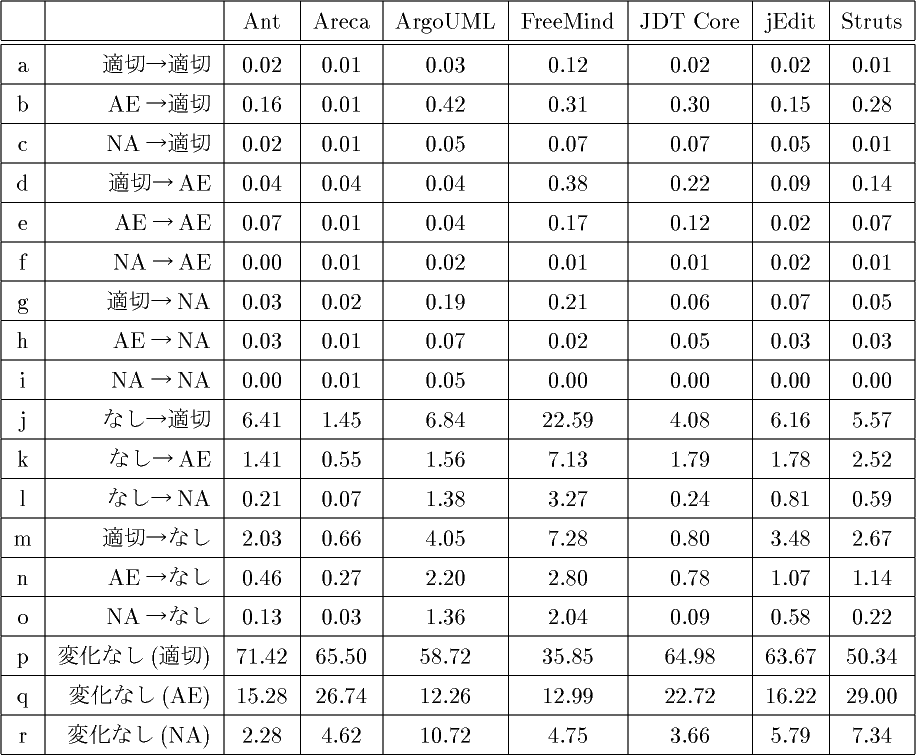 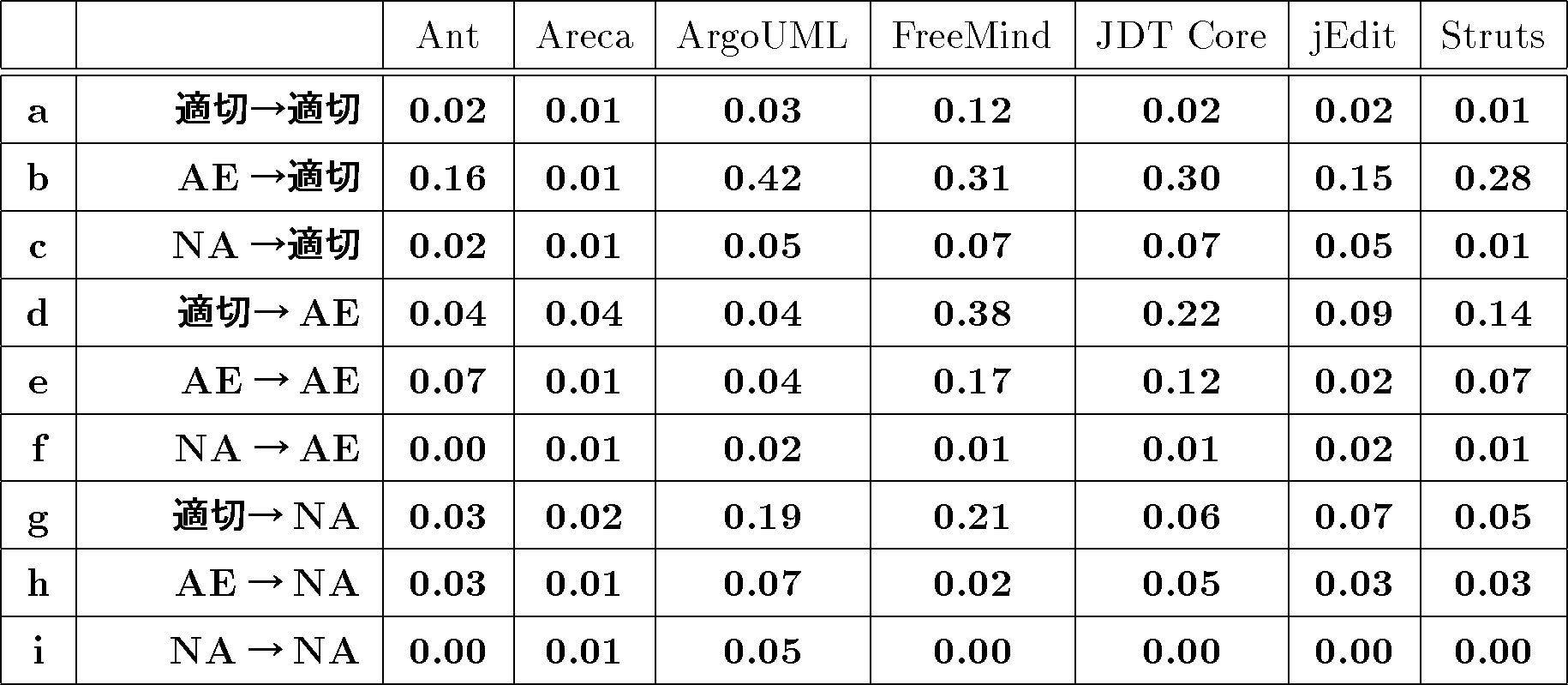 <フィールド作成>
「適切」で作成される場合が最も多い
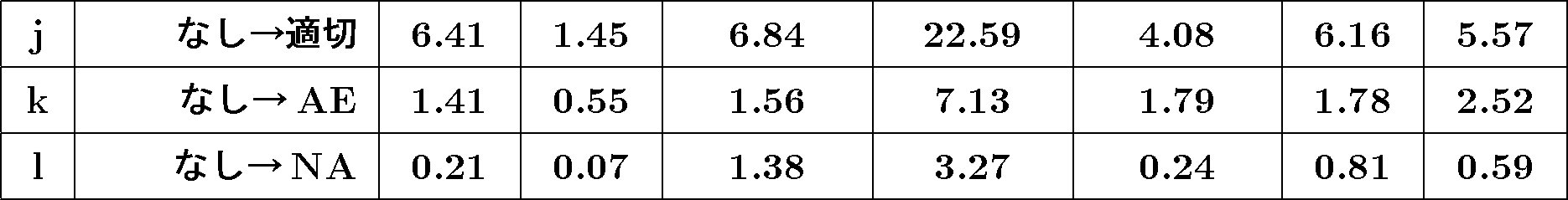 変化なし(p,q,r)→全体の約53～97%
変化なし(適切)→全体の約36～71%
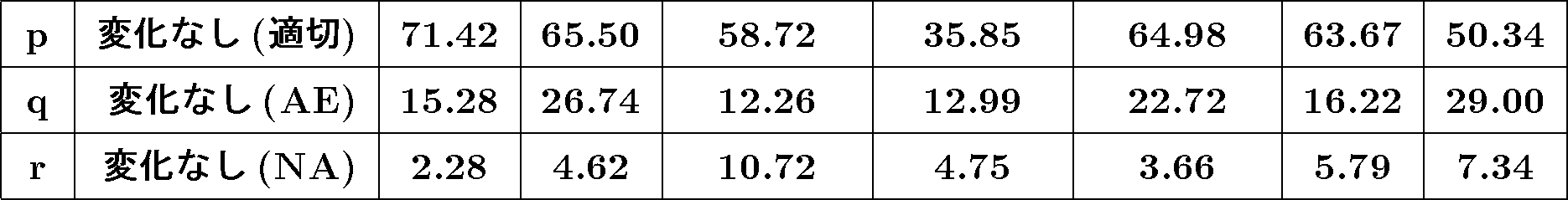 <AE修正，AE発生，アクセス消失>
アクセス修飾子の修正を伴う遷移は全体の1%に満たない
12
分析２結果-フィールドAE修正状況(単位:%)
AEが修正される割合はAEの種類に関わらず0.2%に満たない
pub-def,pub-pri → 全7プロジェクトにて修正作業が行われている
pro-def,pro-pri,def-pri → 6プロジェクトにて修正作業が行われている
13
分析１結果-メソッド状態遷移(単位:%)
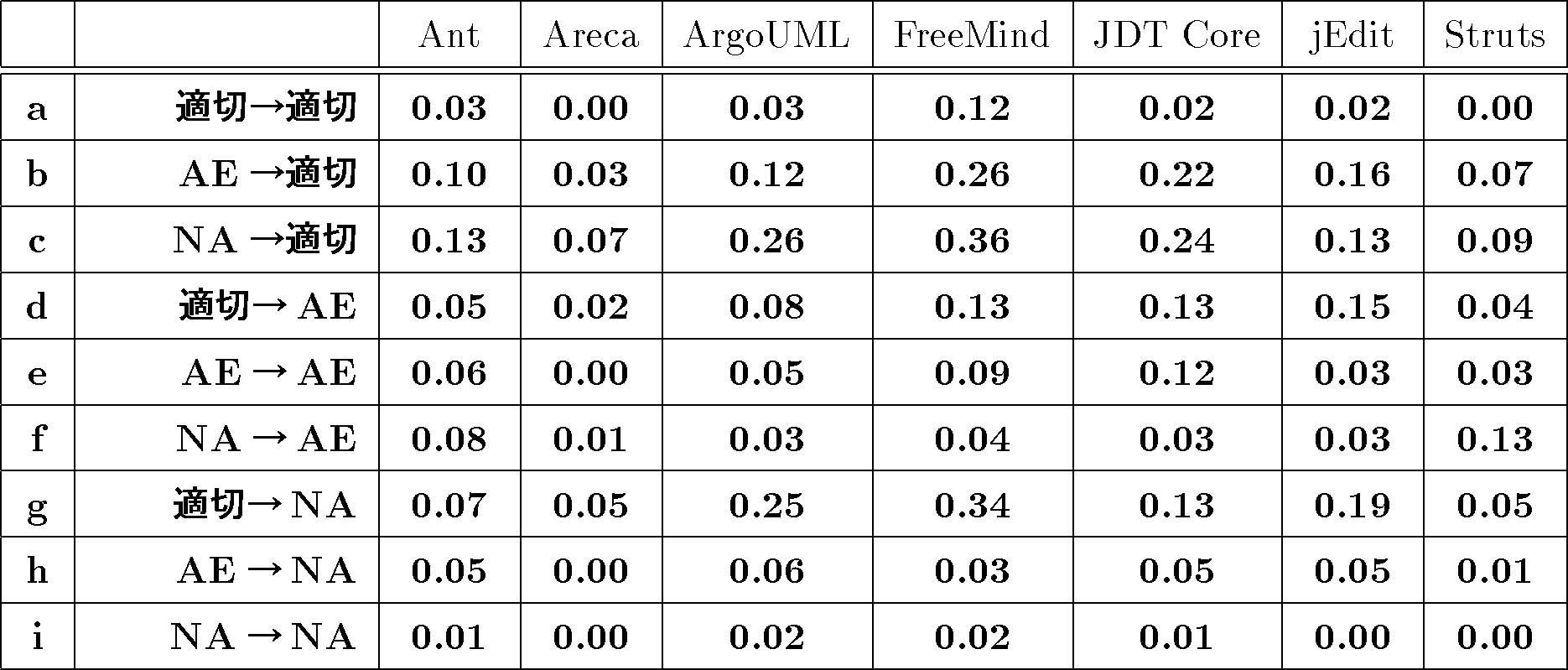 <メソッド作成>
比較的「NA」で作成される場合が多い
変化なし(p,q,r)→全体の約51～96%
変化なし(NA)→全体の約25～55%
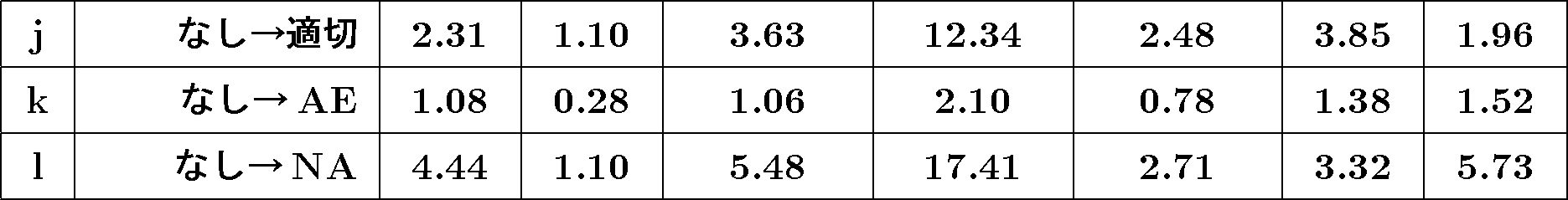 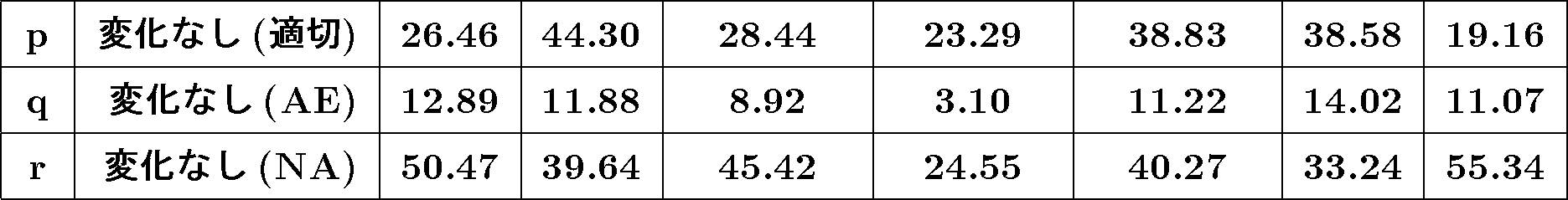 <AE修正，AE発生，アクセス消失>
アクセス修飾子の修正を伴う遷移は全体の1%に満たない
14
分析２結果-メソッドAE修正状況(単位:%)
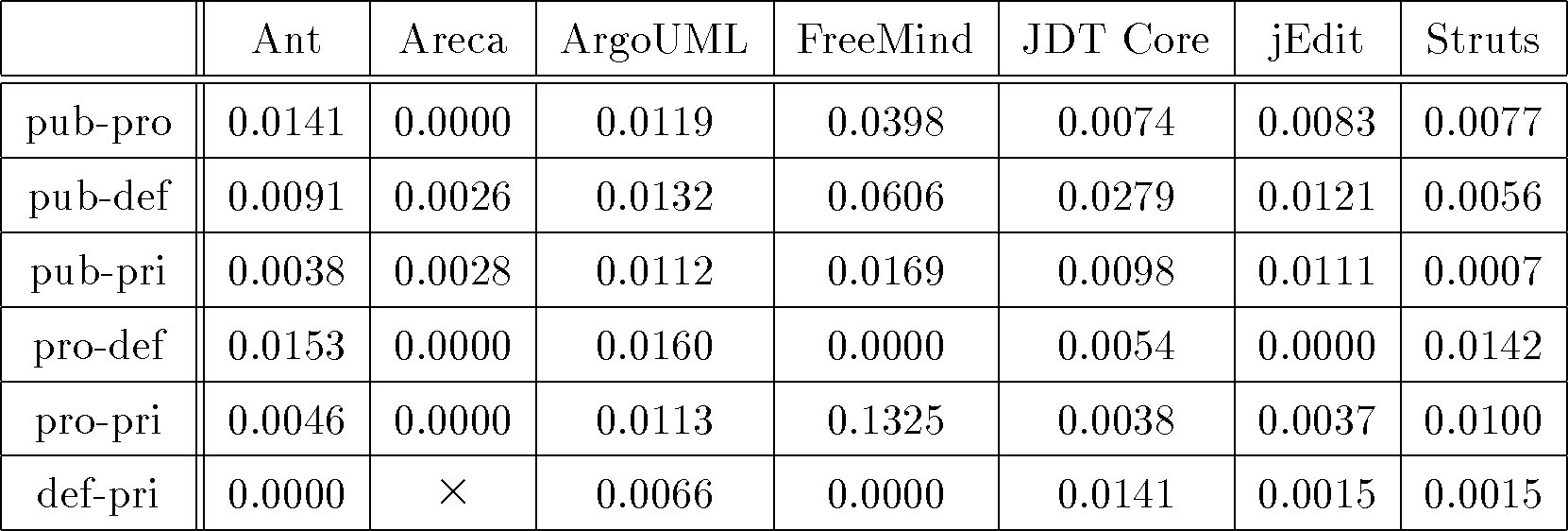 注： × ・・・ 全バージョンにて一度も出現しなかったことを表す
AEが修正される割合はAEに関わらず高々0.2%に満たない
pub-def,pub-pri → 全7プロジェクトにて修正作業が行われている
pub-pro,pro-pri → 6プロジェクトにて修正作業が行われている
15
考察
フィールド/メソッドに共通して得られた知見
一度作成されると、その後アクセス修飾子が変更されるケースは少ない
用途が変わる場合は、フィールド/メソッド自体を変更する傾向にある
多くのソフトウェアで修正されたAE種別が存在する
フィールドについて得られた知見
アクセス範囲を明確にして作成されるものが大半
メソッドについて得られた知見
作成時点ではアクセス範囲が定まっていないものが多い
16
まとめ
過剰なアクセス修飾子の修正状況について，複数のJavaプロジェクトを対象に分析を行った
分析の結果，以下のことが分かった
AEであるフィールド/メソッドのアクセス修飾子に対する修正作業はほとんど行われない
一部のAEは多くのプロジェクトにおいて修正されている
今後の課題
品質（バグ）とAEの関連性を分析する
17
18
既存研究：ModiChecker[1]
AEであるフィールド/メソッドの修正支援ツール
主に以下の機能を持つ
AEであるフィールド/メソッド一覧をツール上に表示
任意でアクセス修飾子を適切なものへと修正
AEであるフィールド/メソッド情報をCSV形式で出力
本研究ではこの情報を分析に利用
本研究では機能を拡張して利用
AEではないフィールド/メソッド情報も出力
pub-pub,pro-pro,def-def,pri-pri
19
発表の流れ
用語の説明
ModiChecker
AEメトリクス

これまで行った実験に関する説明
20
全メトリクス(フィールド)
21
全メトリクス(メソッド)
22
実験１結果：フィールド
23
実験１：メソッド
24
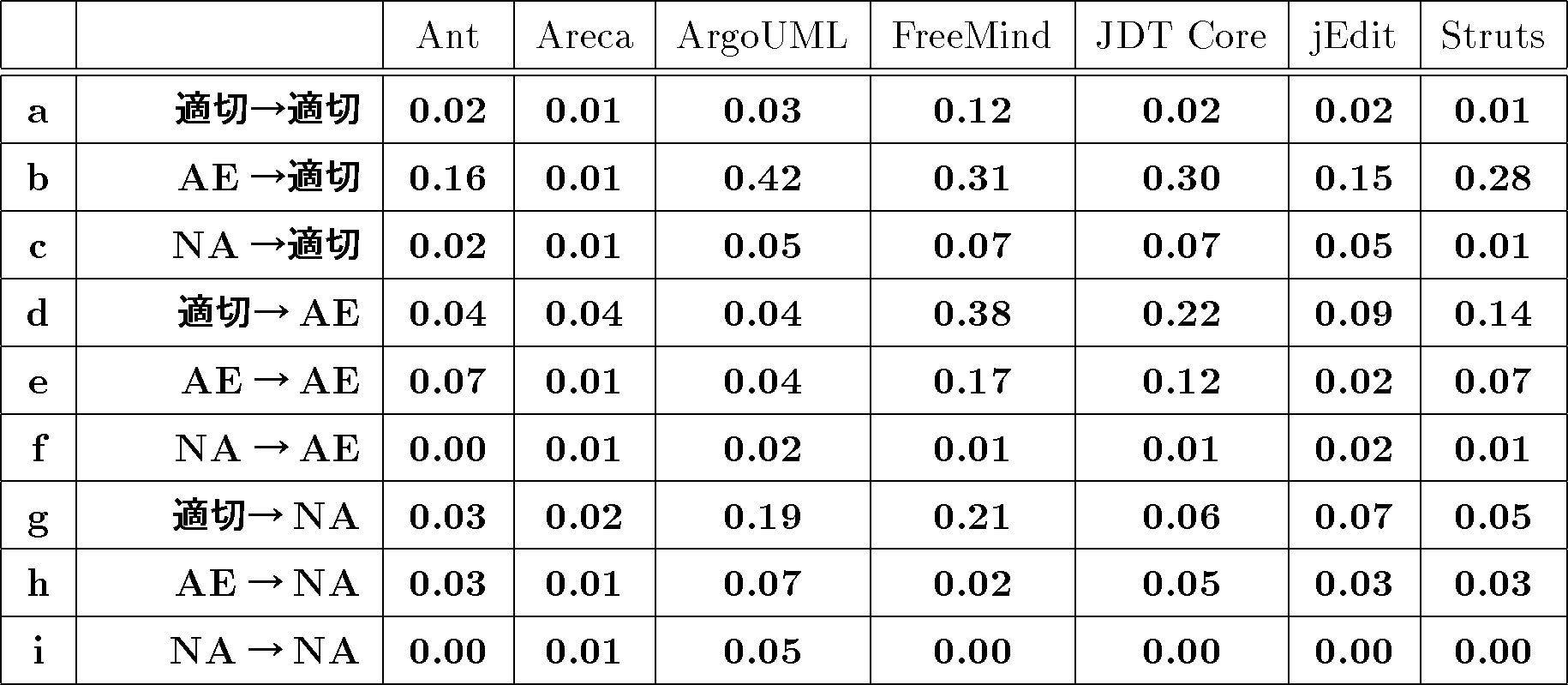 分析１結果-フィールド状態遷移(単位:%)
「適切」で作成される場合が多い
アクセス修飾子の修正頻度は1%に満たない
変化なし(p,q,r)→全体の約53～97%
変化なし(適切)→全体の約36～71%
25
分析１結果-メソッド状態遷移(単位:%)
比較的「NA」で作成される場合が多い
アクセス修飾子の修正頻度は1%に満たない
変化なし(p,q,r)→全体の約51～96%
変化なし(NA)→全体の約25～55%
26